Uso de los Registros Administrativos para fines estadísticos
Contenido
Estrategia de Evaluación de la calidad

Herramienta de Evaluación de la Calidad de los Registros Administrativos (HECRA)

-  Indicadores de Precisión y Confiabilidad

Fortalecimiento de los programas de registros administrativos
Uso de registros administrativos para fines estadísticos
Estrategia de evaluación de la calidad
Uso de registros administrativos para fines estadísticos
Instrumentación de la HECRA
Uso de registros administrativos para fines estadísticos
Cálculo de los indicadores de precisión y confiabilidad
Tasa de  Sobrecobertura
La no respuesta a nivel de unidad y de variable se atribuye a dos principales factores:

 Carencia de información

 Información no admisible
Tasa de No Respuesta a Nivel de Unidad
¿Qué información nos proporcionan los indicadores?
Tasa de No Respuesta a Nivel de Variable
Uso de registros administrativos para fines estadísticos
Utilidad de los indicadores
Ámbito 
Interno
Ámbito 
Externo
Uso de registros administrativos para fines estadísticos
Acciones a partir de la utilización de los indicadores
1. Establecer controles de calidad en PROCESOS ESTANDARIZADOS y documentados
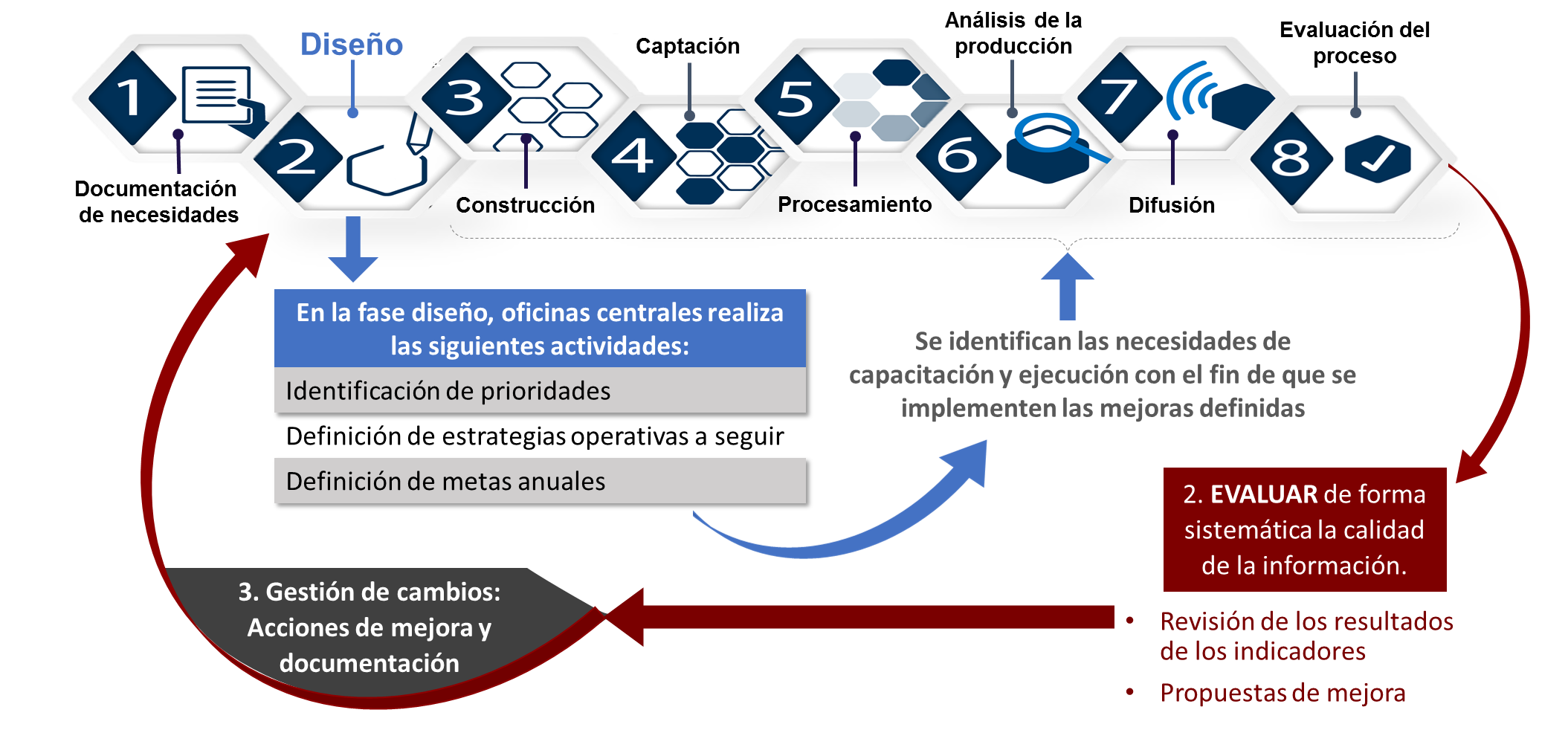 Uso de registros administrativos para fines estadísticos
Fortalecimiento de los programas de registros administrativos
Uso de registros administrativos para fines estadísticos